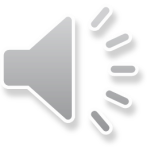 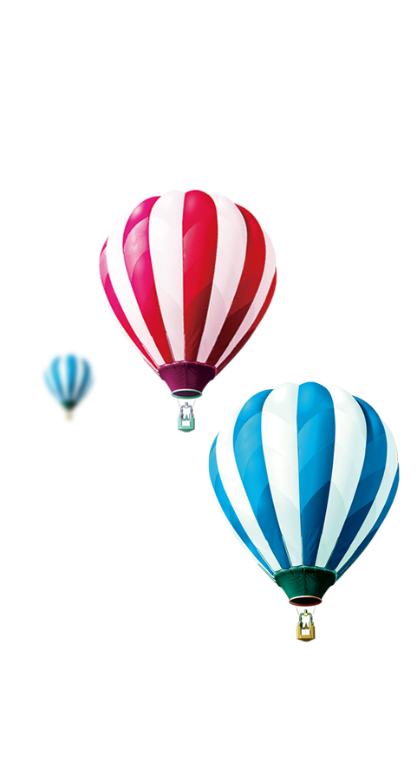 TRƯỜNG TIỂU HỌC BÁT TRANG
CHÀO MỪNG CÁC EM ĐẾN VỚI TIẾT
TOÁN LỚP 1E
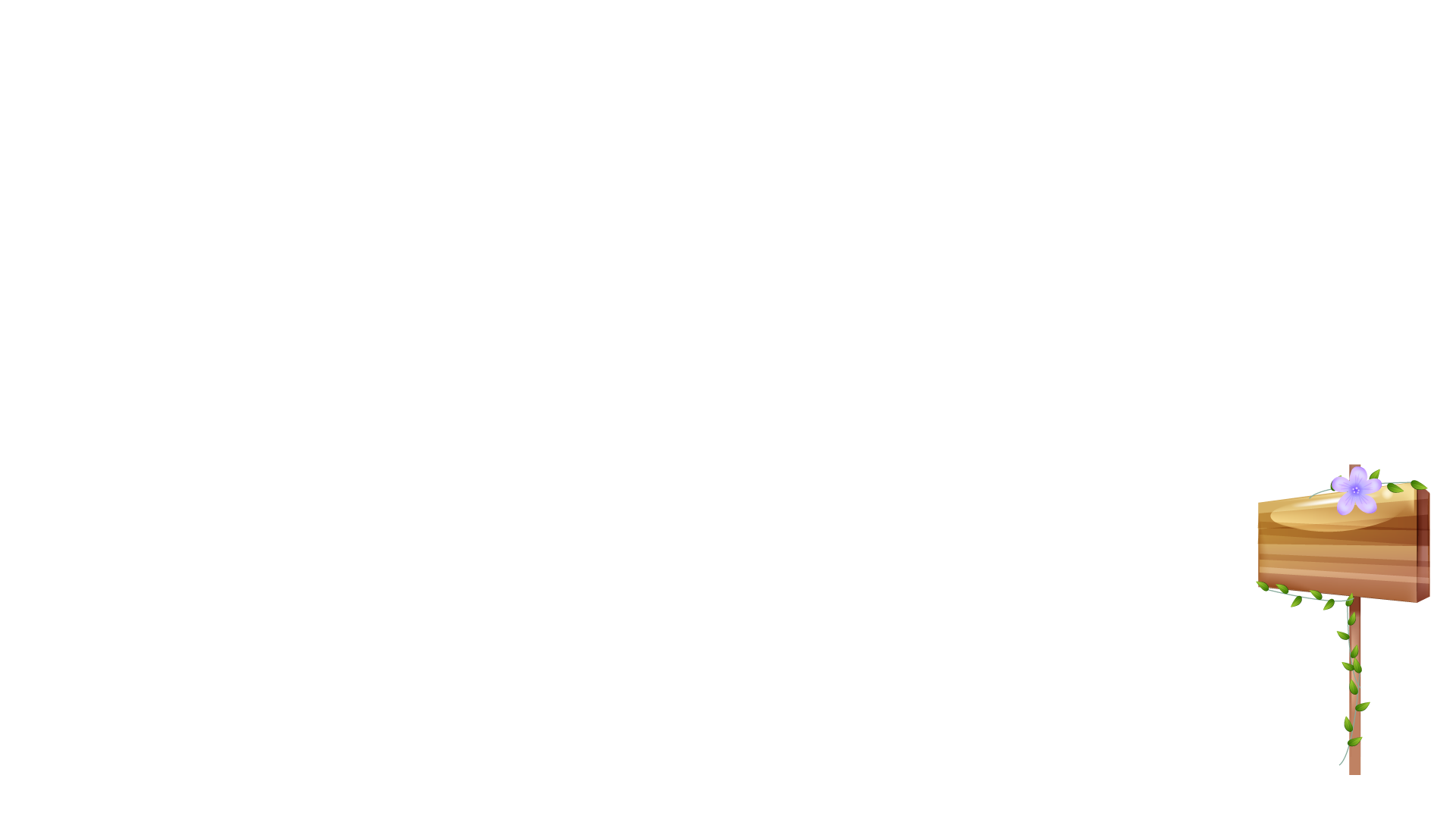 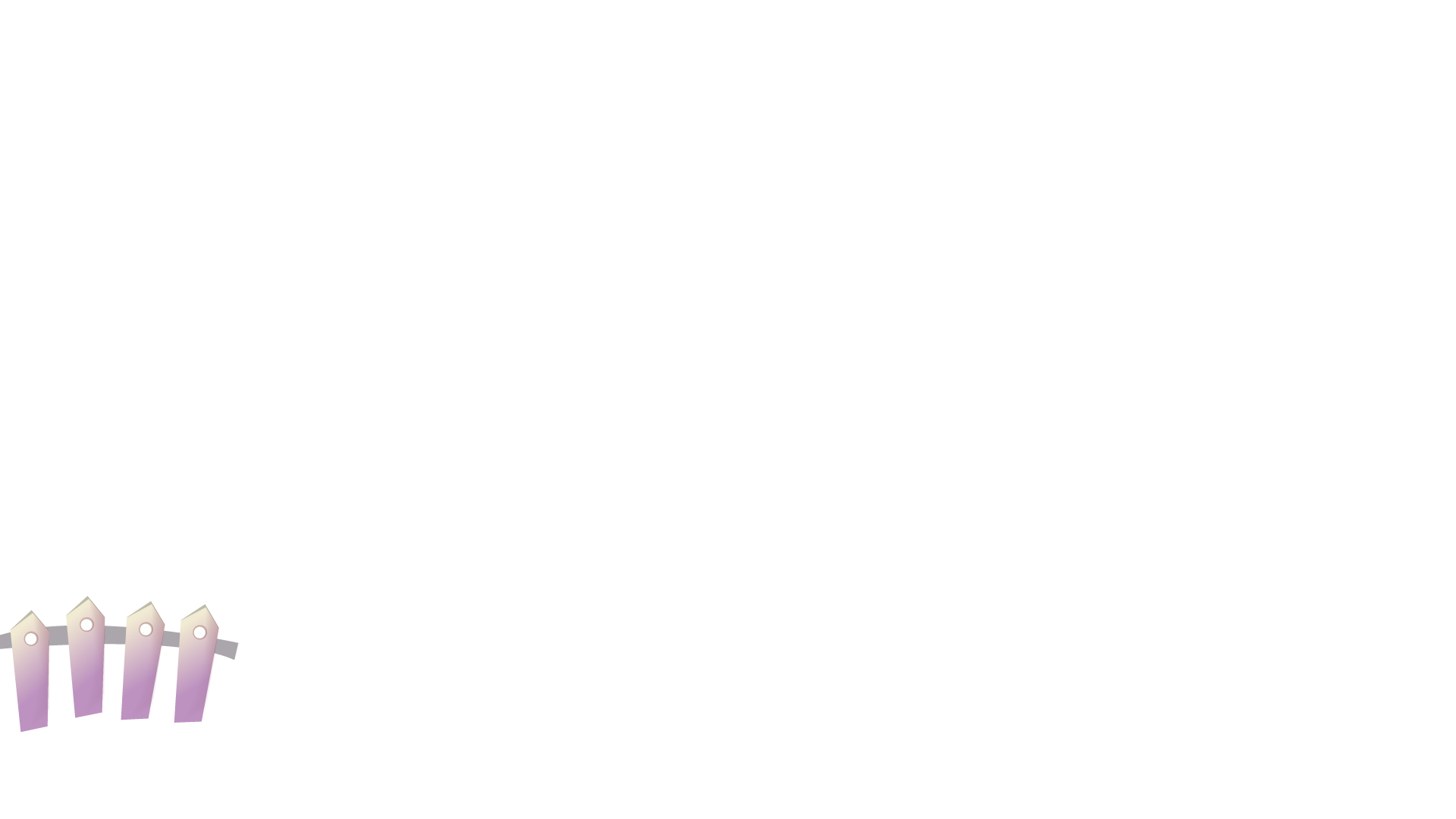 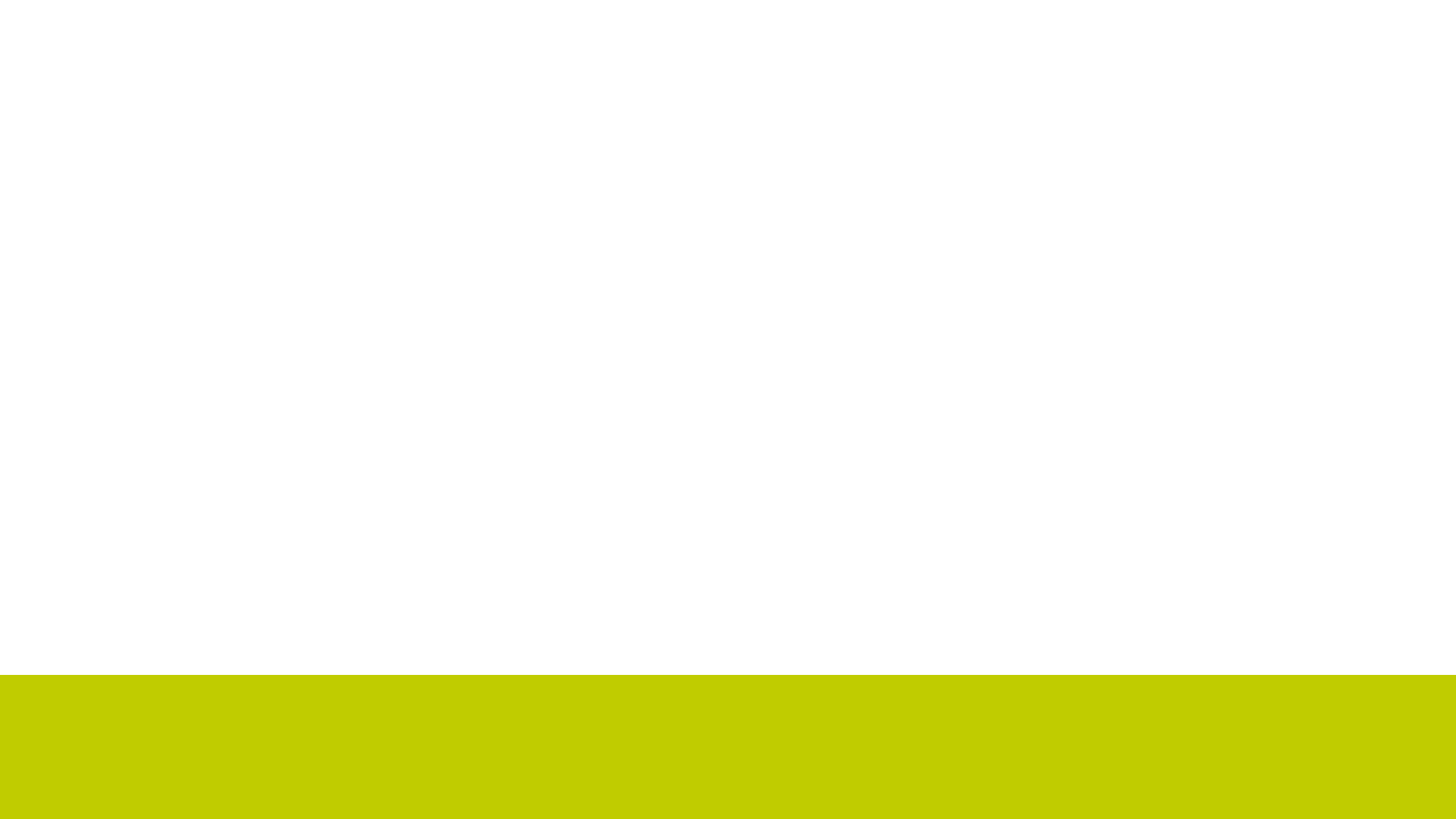 Giáo viên: Vũ Thị Nhàn
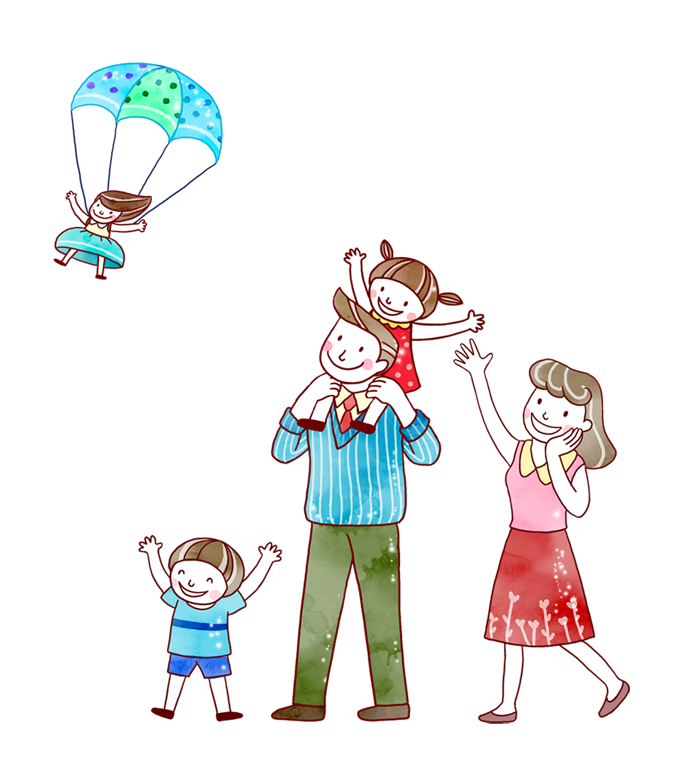 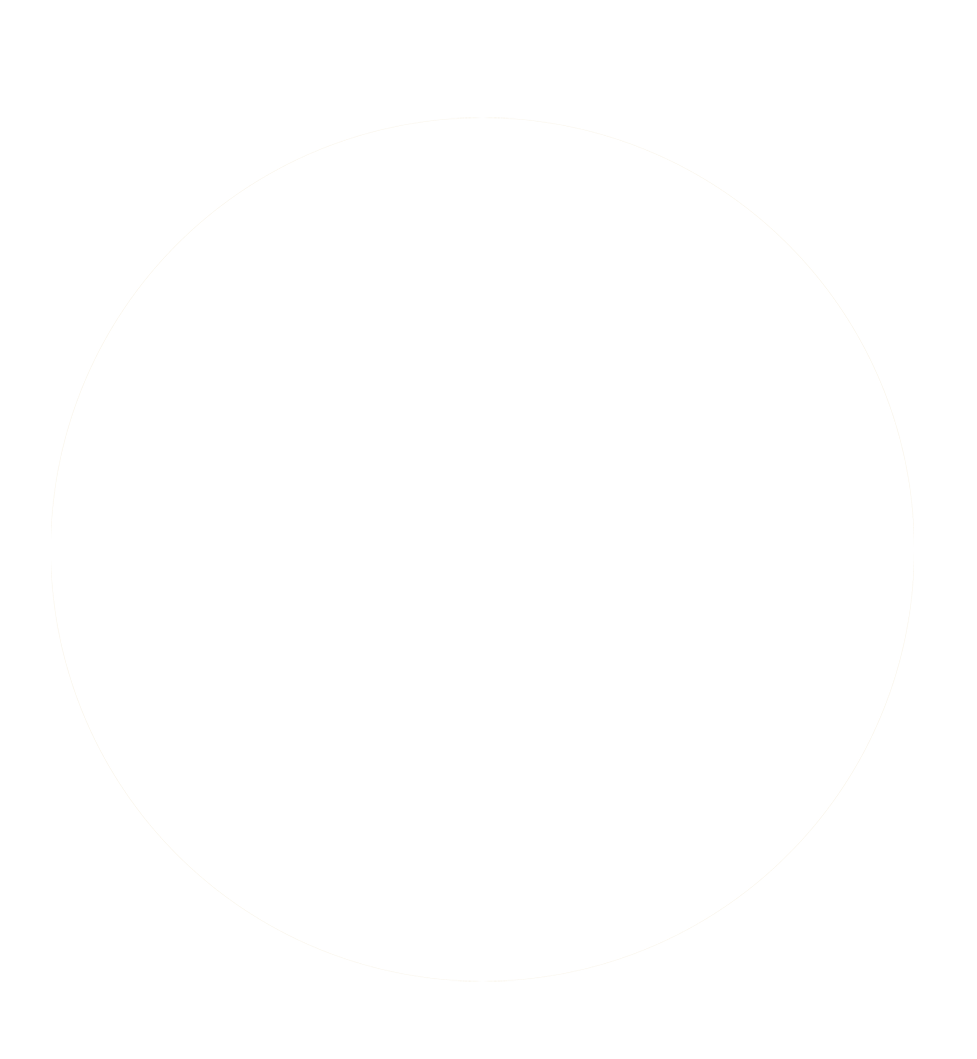 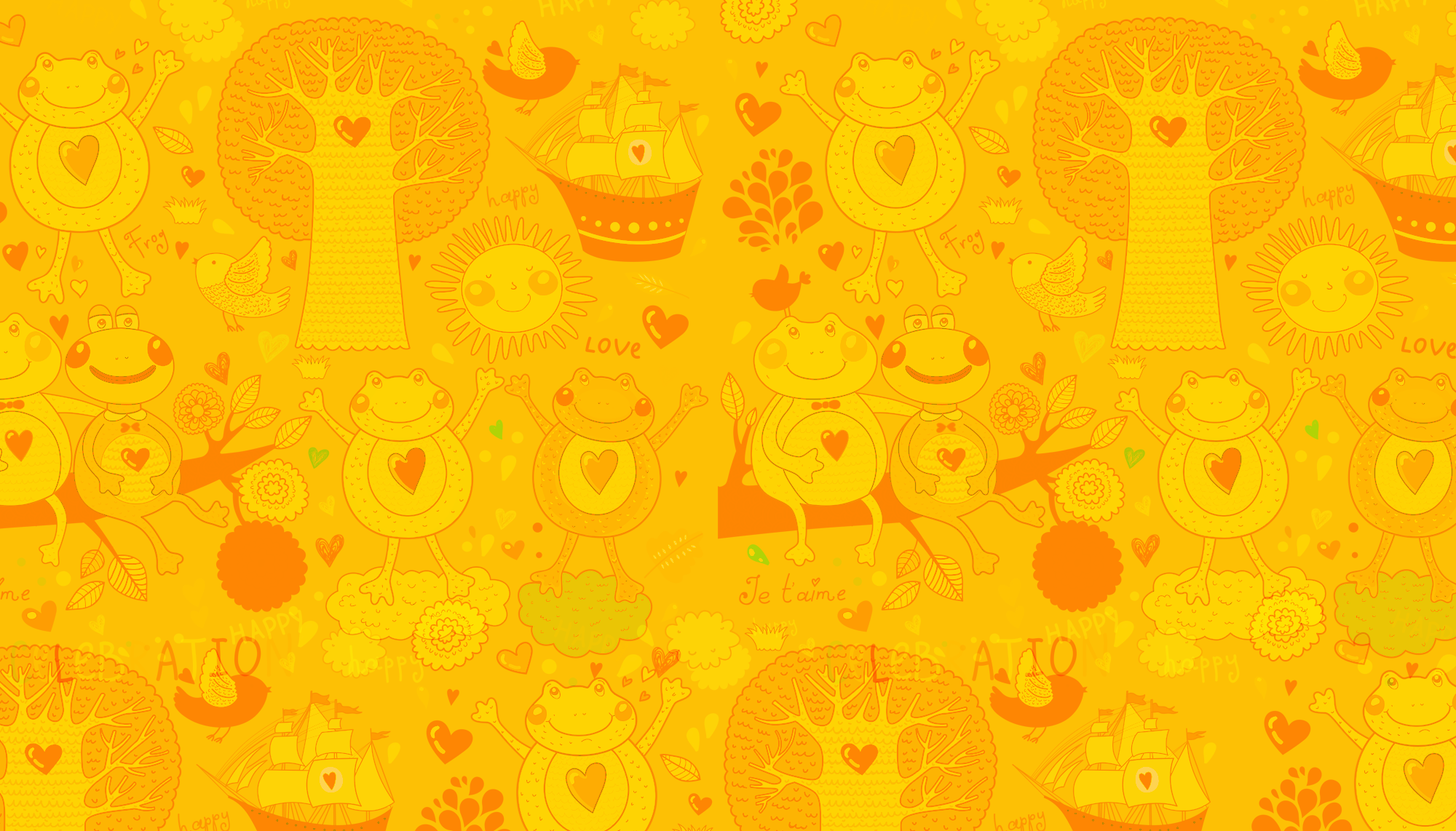 Bài 34
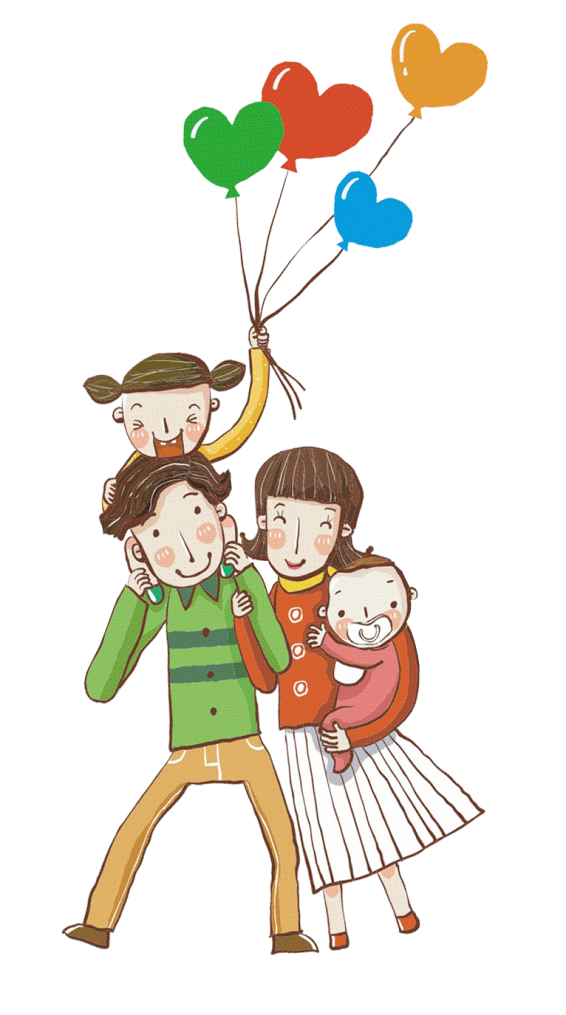 XEM GIỜ ĐÚNG TRÊN ĐỒNG HỒ
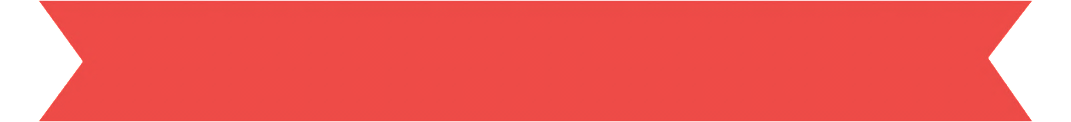 TIẾT 2
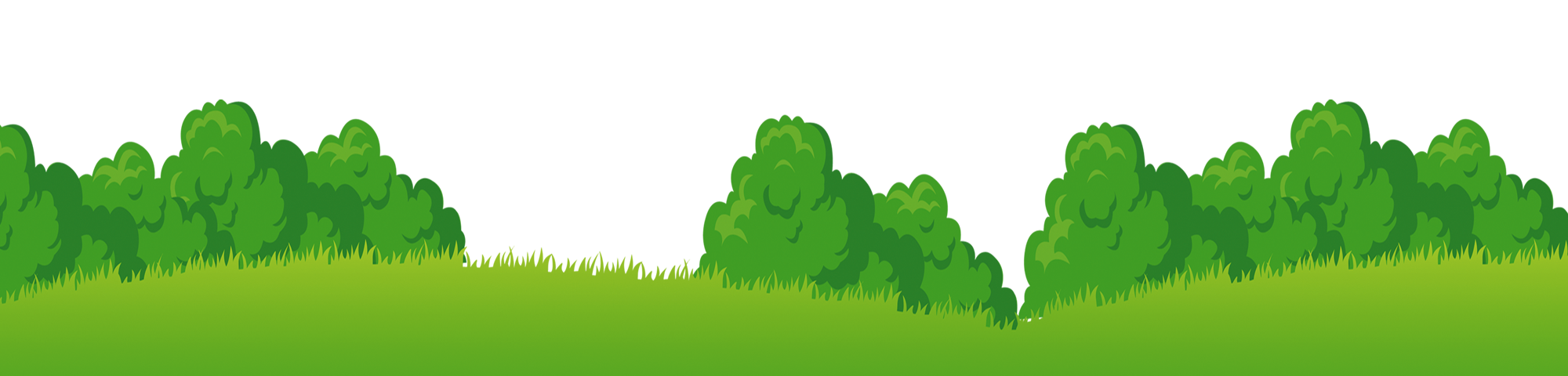 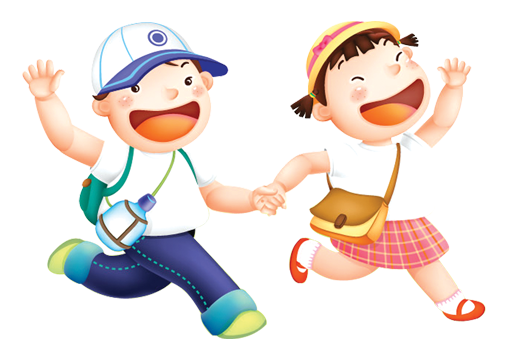 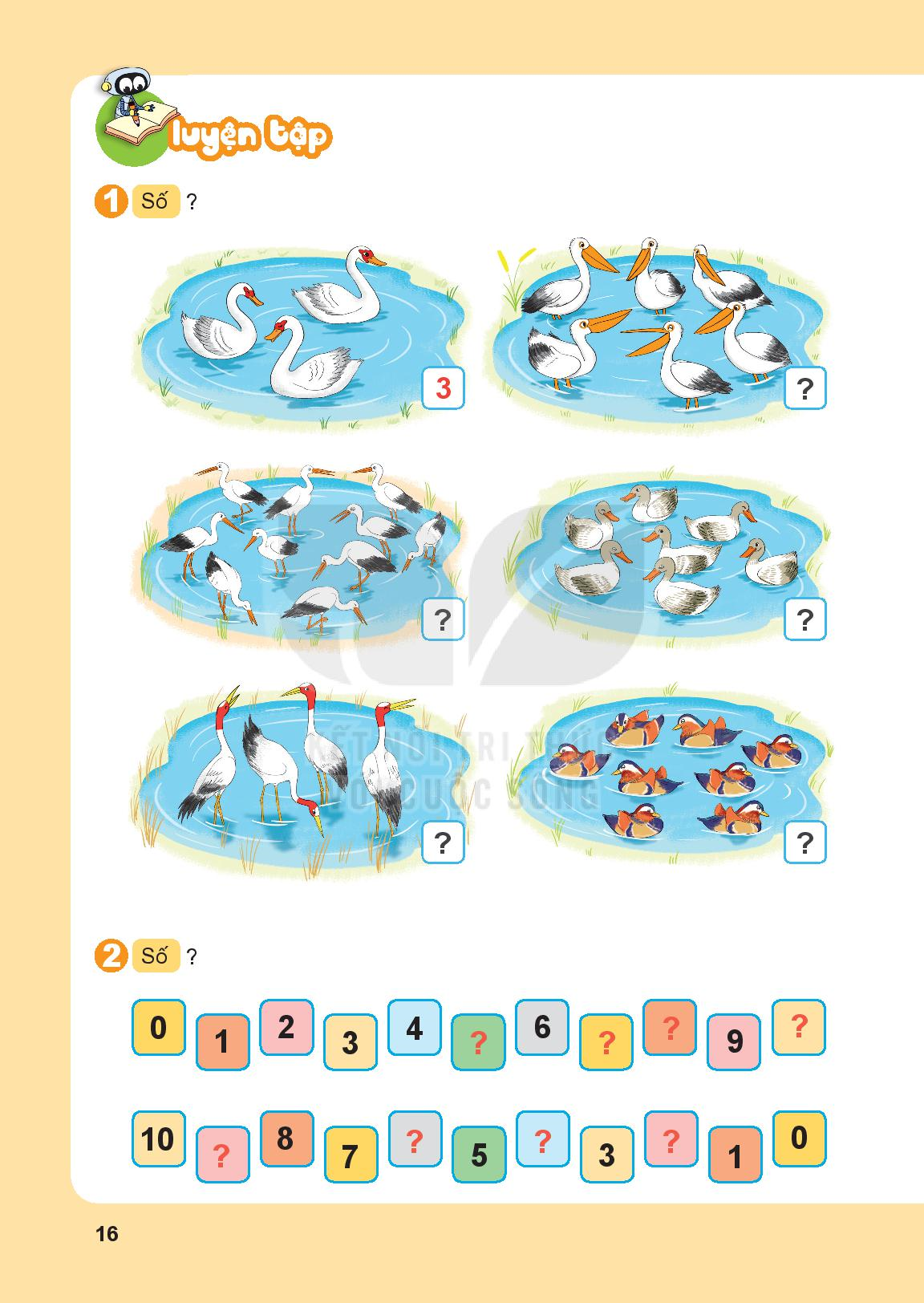 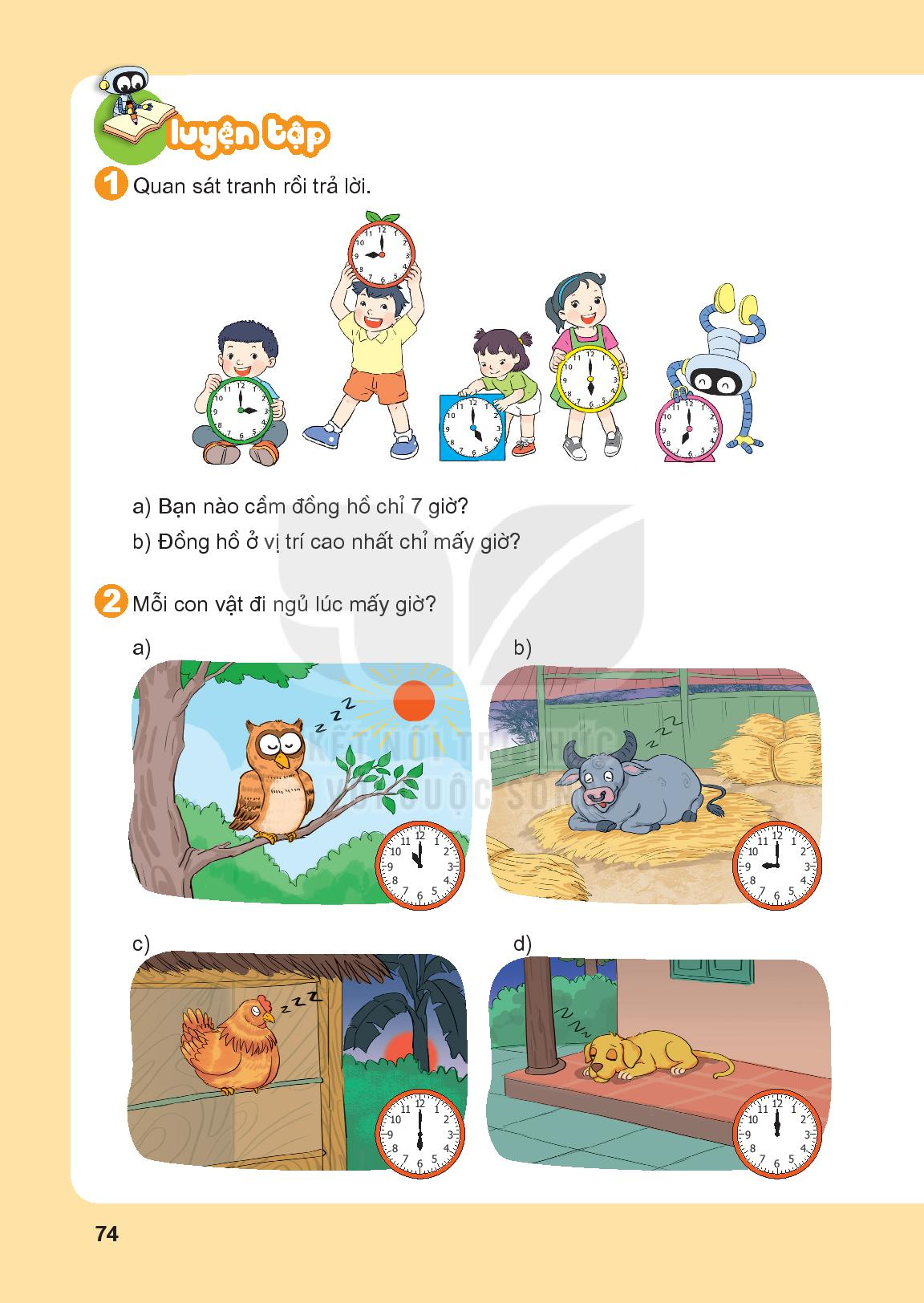 9 giờ
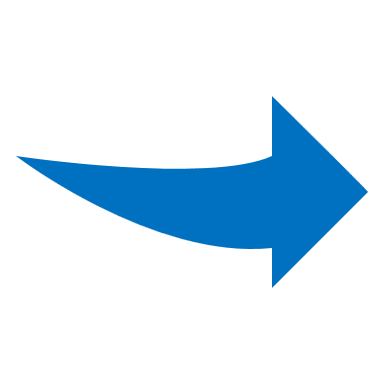 7 giờ
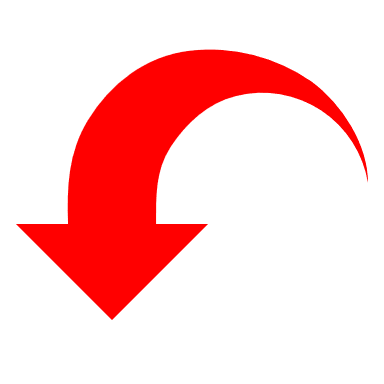 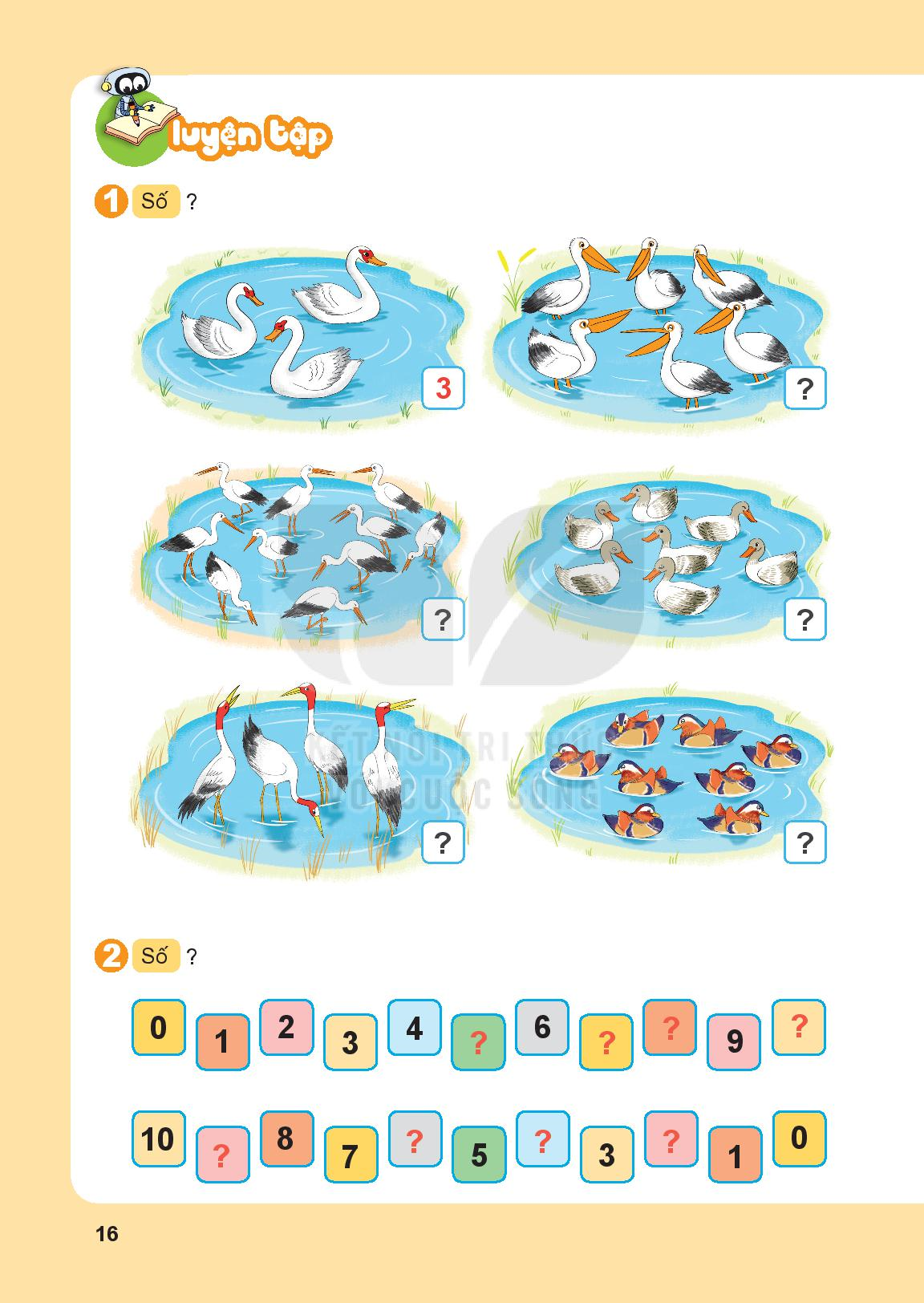 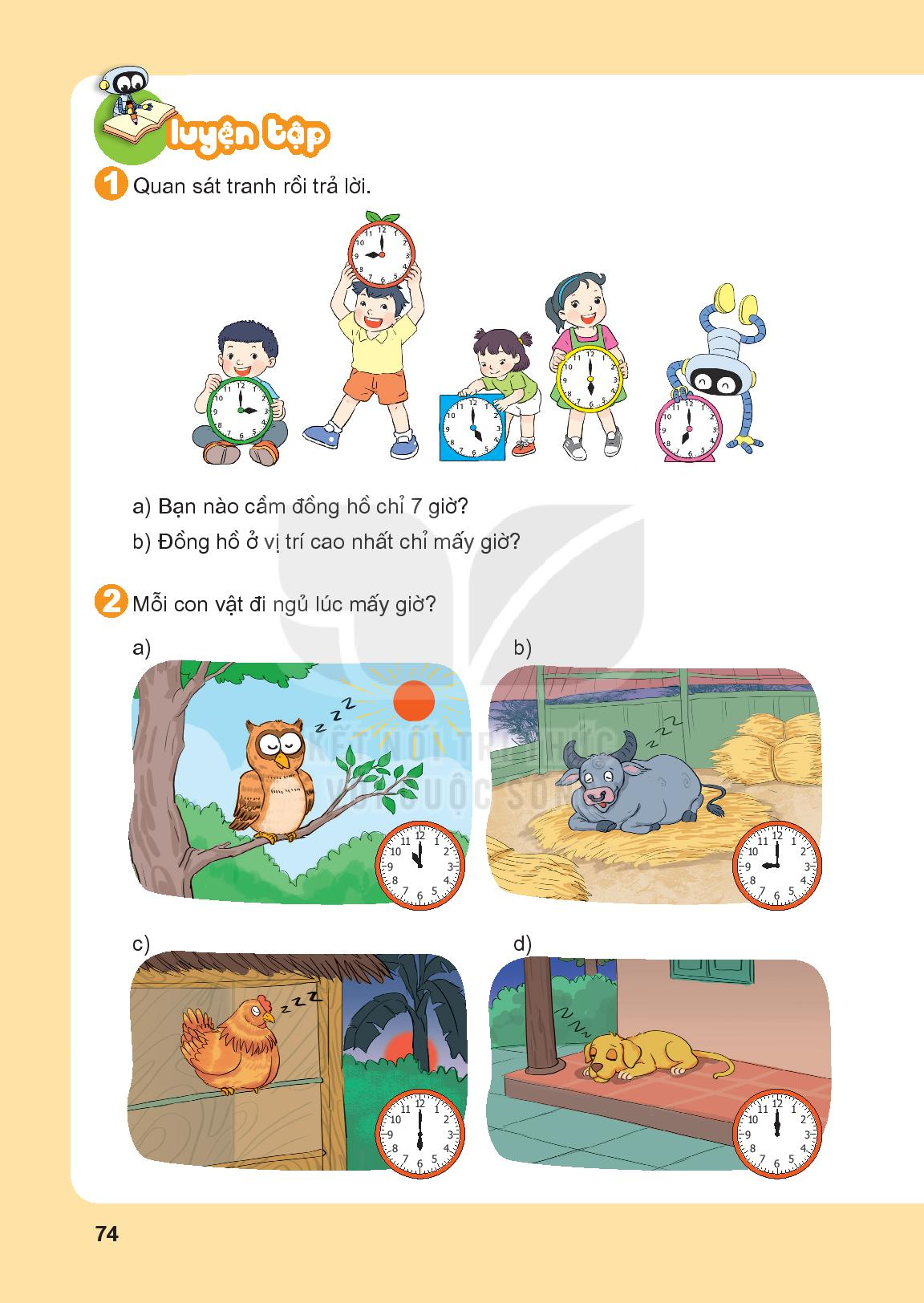 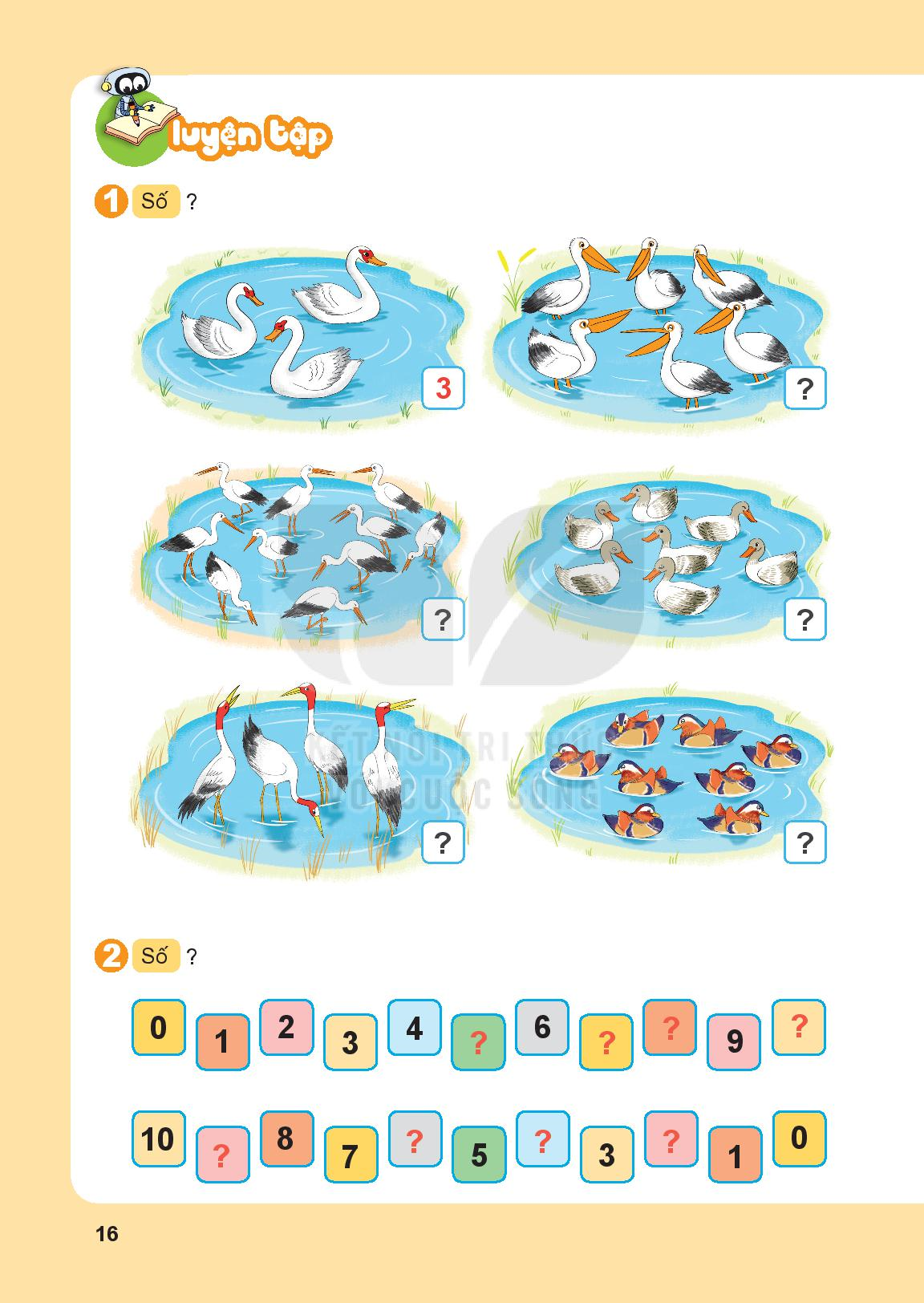 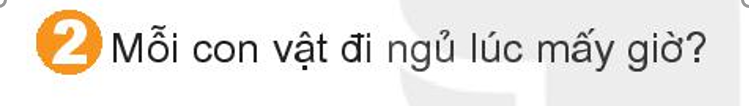 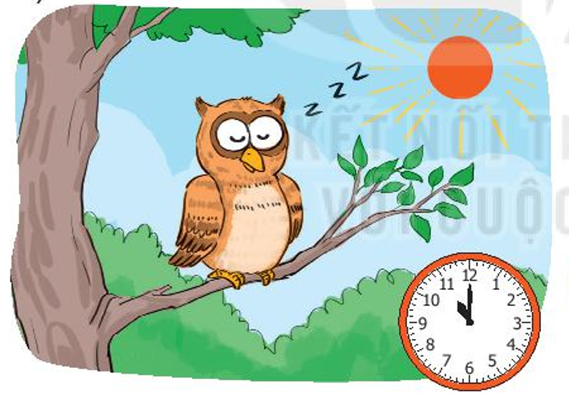 Bác Cú Mèo đi ngủ lúc 10 giờ sáng.
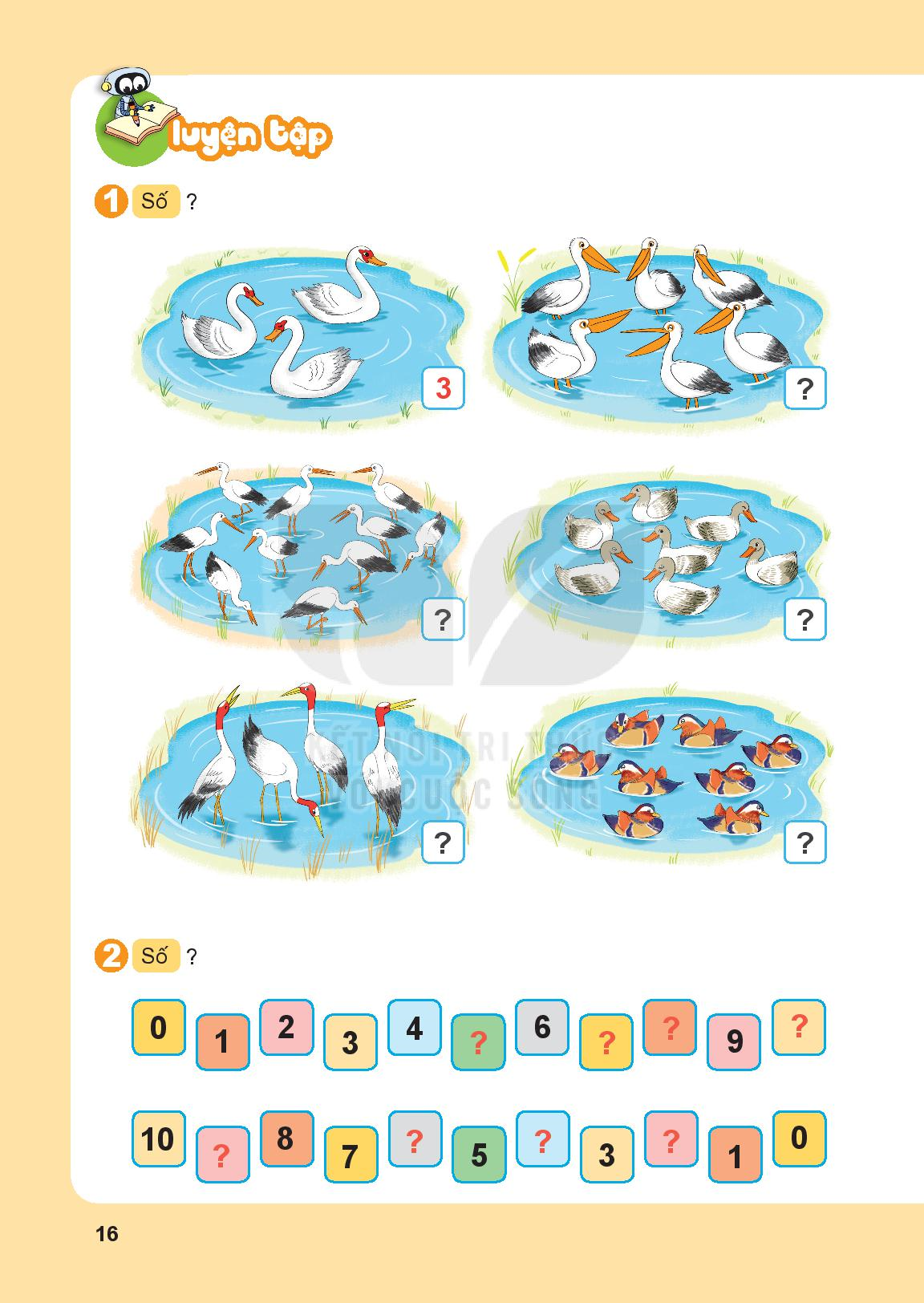 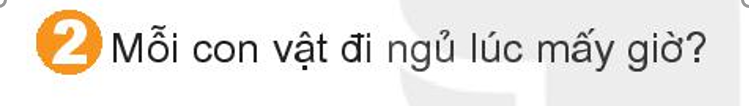 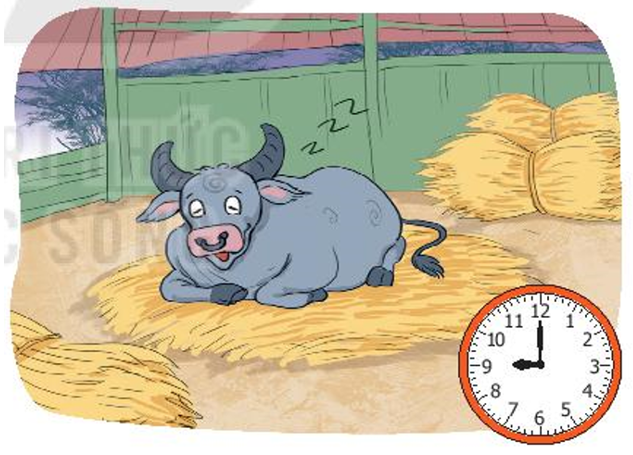 Chú trâu đi ngủ lúc 9 giờ tối.
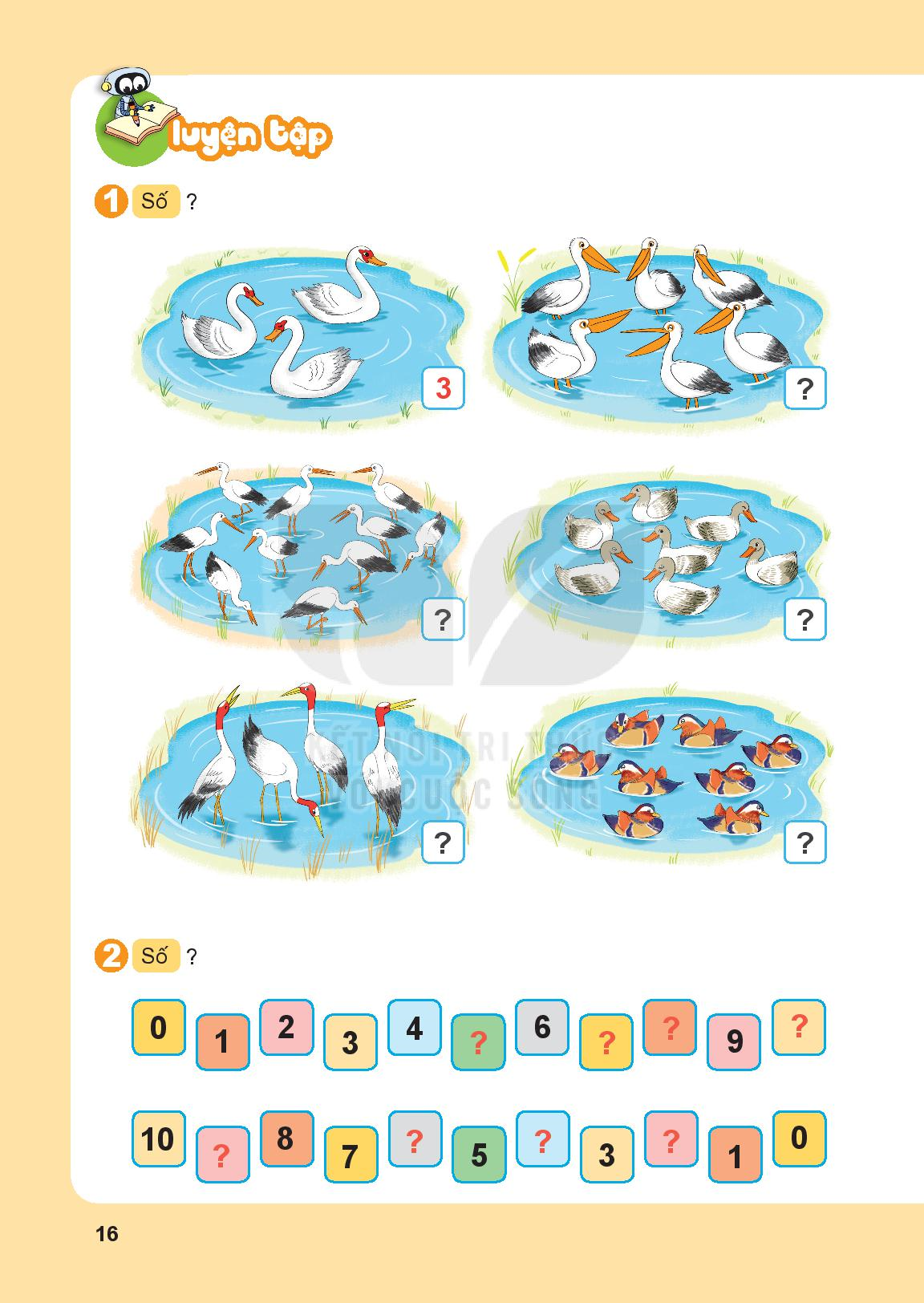 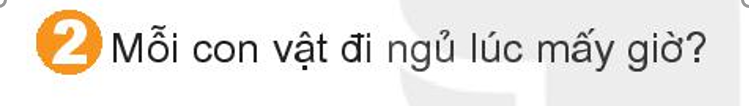 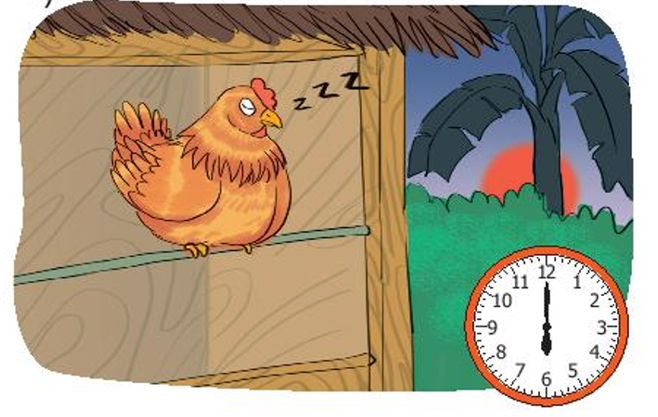 Cô gà mái đi ngủ lúc 6 giờ chiều.
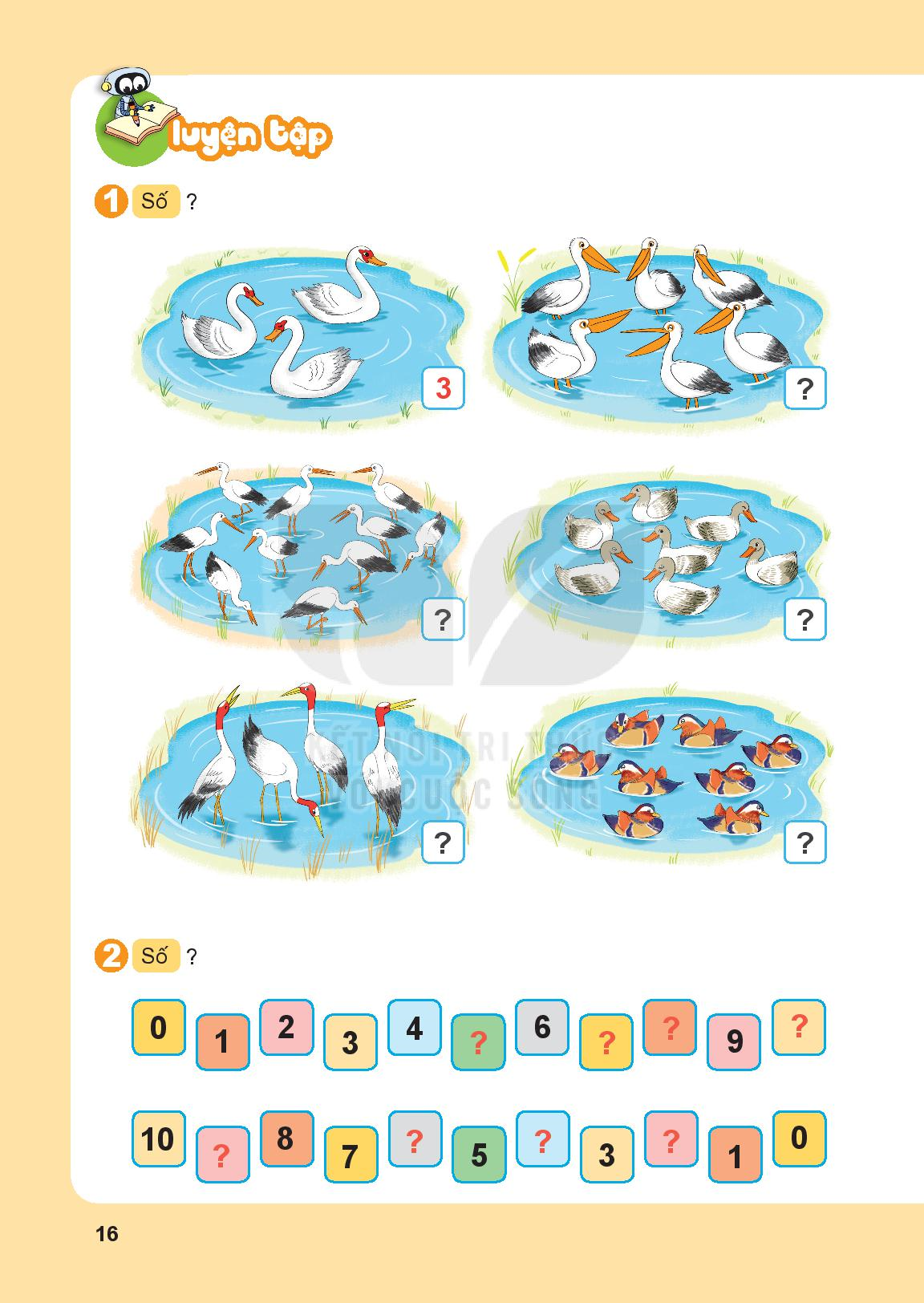 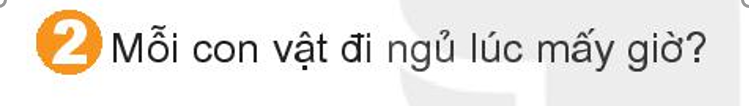 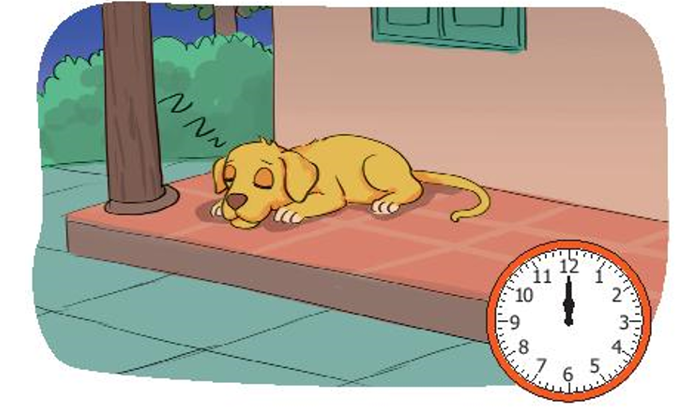 Chú chó đi ngủ lúc 12 giờ trưa.
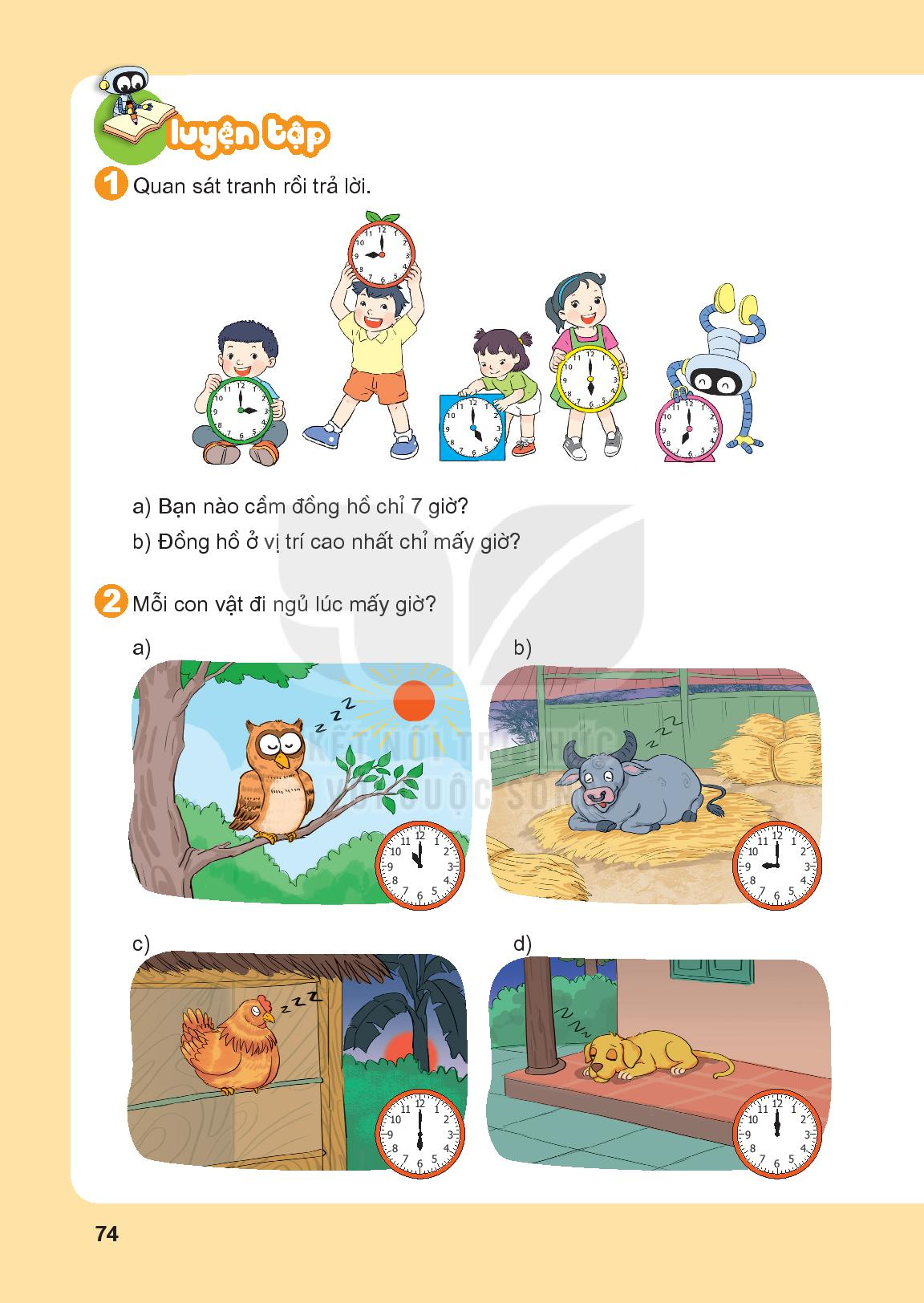 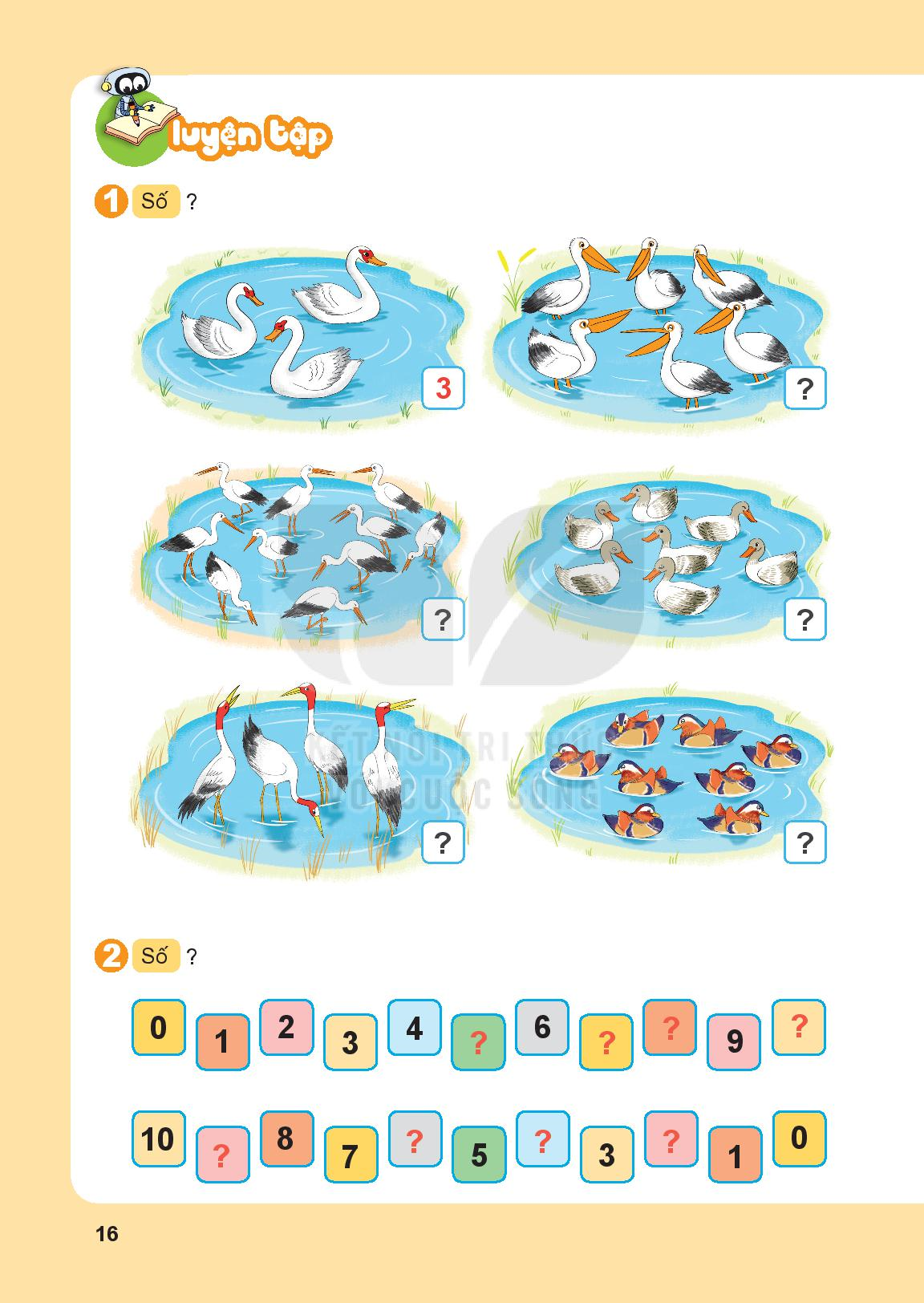 11 giờ trưa
9 giờ tối
6 giờ chiều
12 giờ trưa
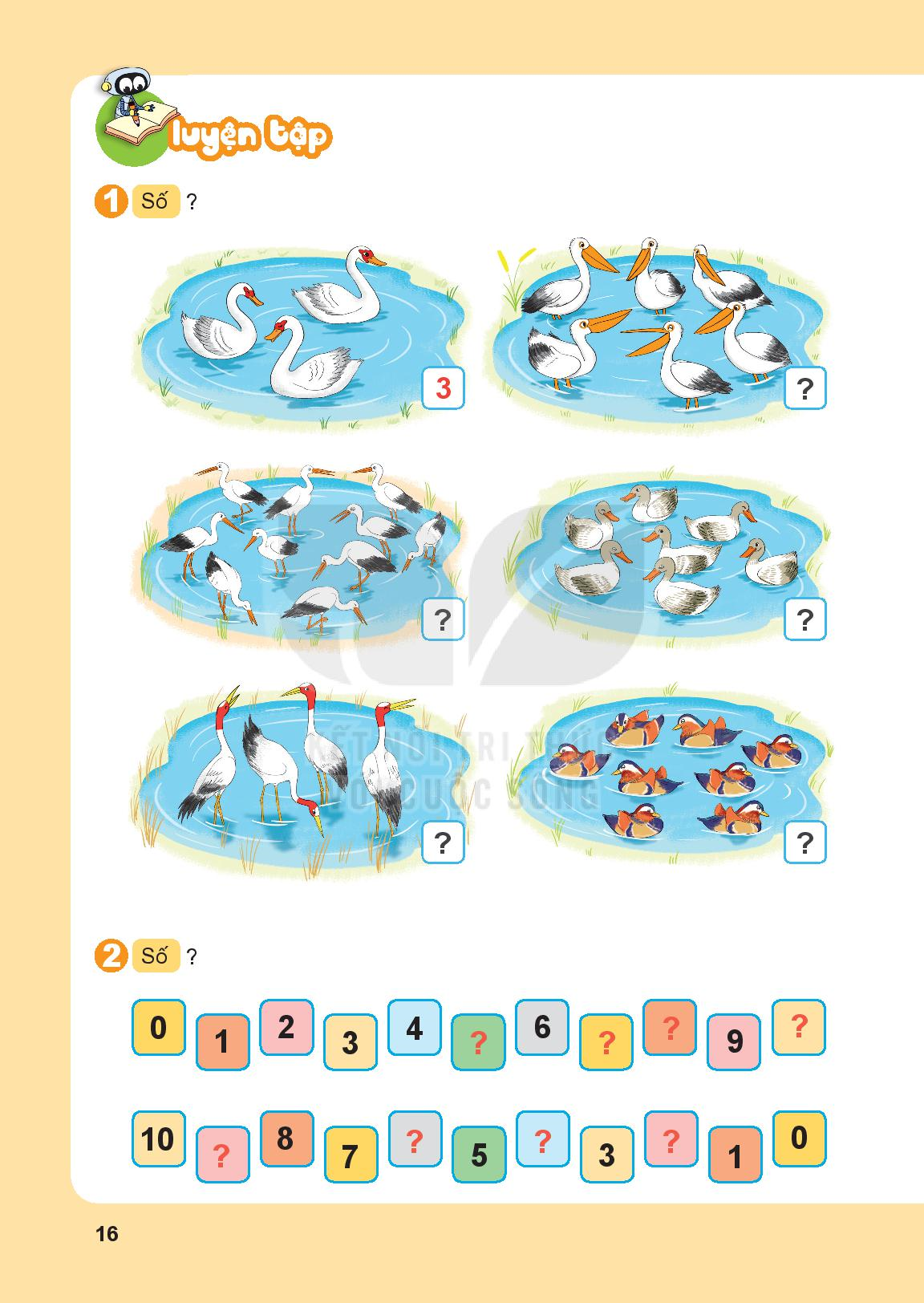 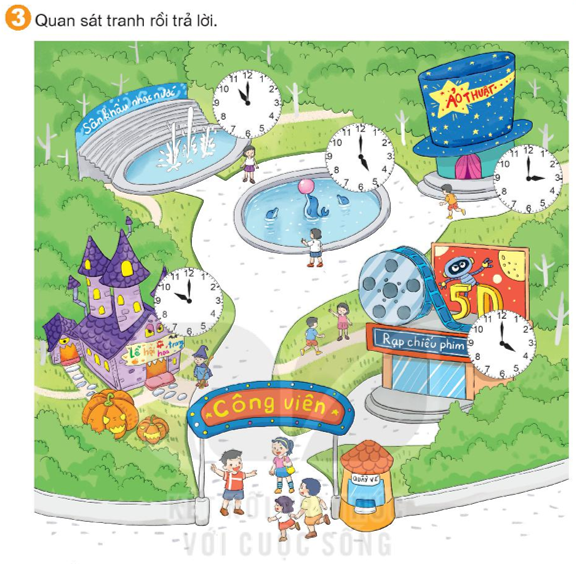 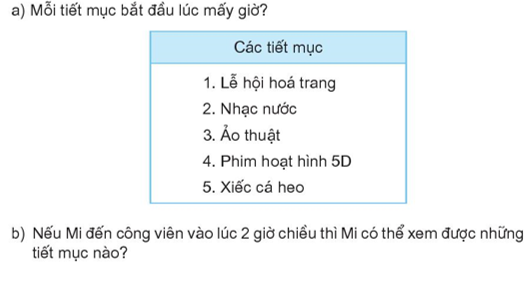 11 giờ
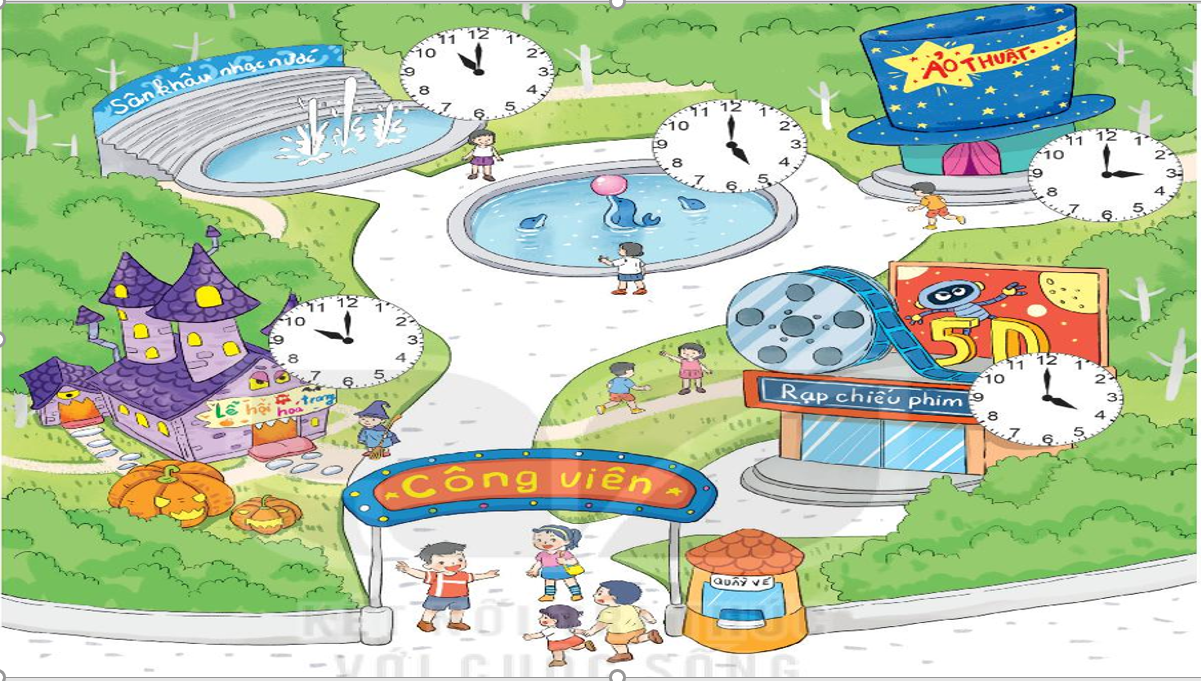 5 giờ
5 giờ
3 giờ
3 giờ
10 giờ
4 giờ
4 giờ